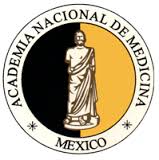 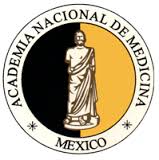 ALTAS ESPECIALIDADES QUE SE
 CRUZAN EN ESPECIALIDADES AFINES
Que opina el neurocirujano y que el ortopedista

      ¿A quién corresponde realizar esta cirugía?
Dr. Manuel Dufoo Olvera
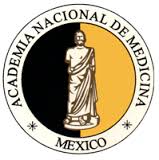 1.- ¿Mi opinión del Neurocirujano y del Ortopedista como responsables en el tratamiento de las enfermedades de la Columna Vertebral?
2.- ¿Es necesario un Médico dedicado al tratamiento de las enfermedades de la columna vertebral?
3.- ¿Cómo preparar a un Médico especialista, Ortopedista o Neurocirujano, para que tenga el conocimiento y las destrezas MINIMAS INDISPENSABLES en el tratamiento de las enfermedades de la columna vertebral?
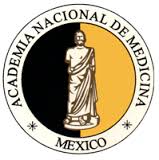 Primera pregunta 
       Se solicita: ¿Mi opinión del Neurocirujano y del Ortopedista como
       responsables en el tratamiento de las enfermedades de la
       Columna  Vertebral?
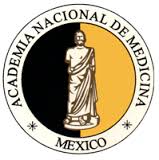 Segunda pregunta 
      ¿Es necesario un Médico dedicado al tratamiento de las 
         enfermedades  de la columna vertebral?
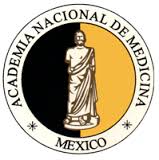 Tercera pregunta 
      ¿Cómo preparar a un Médico especialista, Ortopedista o Neurocirujano
       para que tenga el conocimiento y las destrezas MINIMAS INDISPENSABLES
       en el tratamiento de las enfermedades de la columna vertebral?
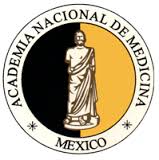 INSTITUCIONES
    DE SALUD
CONSEJOS DE
ESPECIALIDAD
INSTITUICIONES 
EDUCATIVAS DE
NIVEL SUPERIOR
PROFESORES
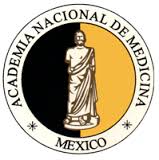